Stoichiometry
Mass to mass conversions
Proportional Relationships
2 1/4 c. flour
1 tsp. baking soda
1 tsp. salt
1 c. butter
3/4 c. sugar
3/4 c. brown sugar
1 tsp vanilla extract
2 eggs
2 c. chocolate chips
Makes 5 dozen cookies.
I have 5 eggs.  How many cookies can I make?
Courtesy Christy Johannesson www.nisd.net/communicationsarts/pages/chem
Proportional Relationships
Stoichiometry
The study of the relationships between the reactants and products involved in a chemical reaction
based on the mole ratio
Mole Ratio
indicated by coefficients in a balanced equation
2 Mg + O2  2 MgO
Courtesy Christy Johannesson www.nisd.net/communicationsarts/pages/chem
[Speaker Notes: A balanced chemical equation gives the identity of the reactants and products and the accurate number of molecules or moles of each that are consumed or produced.

Stoichiometry is a collective term for the quantitative relationships between the masses, numbers of moles, and numbers of particles (atoms, molecules, and ions) of the reactants and products in a balanced reaction.

A stoichiometric quantity is the amount of product or reactant specified by the coefficients in a balanced chemical equation.]
Stoichiometry Steps (mol  mol)
1. Write a balanced equation.
2. Identify known & unknown.
	*What are you solving for??
3. Use the mole ratio given (by the coefficients) to find moles of unknown.
HINT: LAW OF CONSERVATION OF MASS STILL APPLIES
Courtesy Christy Johannesson www.nisd.net/communicationsarts/pages/chem
Conversions at STP
@ standard temperature and pressure
LITERS
OF GAS
Molar Volume
    (22.4 L/mol)
MASS
IN
GRAMS
NUMBER
OF
PARTICLES
MOLES
(use mole ratio)
Molar Mass
(g/mol)
6.022  1023
particles/mol
Molarity (mol/L)
LITERS
OF
SOLUTION
Courtesy Christy Johannesson www.nisd.net/communicationsarts/pages/chem
Stoich (mol-mol) Example
N2 + 3H2   2NH3

How many moles of ammonia are formed from 8.0 moles of nitrogen?



If 10.0 moles of ammonia are formed, how many moles of hydrogen were used up?
Stoich (mol-mol) Examples
4Al + 3O2  2Al2O3

3. How many moles of aluminum react with 0.25 moles of oxygen?



4. How many moles of aluminum oxide are produced from 0.58 moles of Al?
Practice WS 1
WS 2 – Part 2 – Stoich (g  mol) & (mol  g)
According to the following: N2 + 3H2  2NH3

a. How many moles of ammonia are formed from 50.0 g of N2?
WS 2 – Part 2 – Stoich (g  mol) & (mol  g)
According to the following: N2 + 3H2  2NH3

b. How many grams of ammonia are formed from 10.0 moles of H2?
Stoichiometry Steps (g  g)
1. Write a balanced equation.
2. Identify known & unknown.
	*What are you solving for??
3. Convert known value to moles (by using MW)
4. Use the mole ratio given (by the coefficients) to find moles of unknown.
5. Convert moles of unknown into desired mass (by using MW).
HINT: LAW OF CONSERVATION OF MASS STILL APPLIES
Courtesy Christy Johannesson www.nisd.net/communicationsarts/pages/chem
Example Problem:
24 g of Carbon reacts; how many grams of Carbon Dioxide results?
Write a balanced equation.
2. Identify known & unknown.
3. Convert known to moles (by using MW).
4. Use the mole ratio given (by the coefficients) to find moles of unknown.
5. Convert moles of unknown into desired mass (by using MW).
Stoichiometry Problems
How many grams of KClO3 must decompose in order to produce 9 moles of oxygen gas?
2KClO3      2KCl   +   3O2
? mol
9 mol
9 mol O2
2 mol KClO3
3 mol O2
= 6 mol KClO3 * 122.6g/mol = 756 g
Courtesy Christy Johannesson www.nisd.net/communicationsarts/pages/chem
If 120. g of propane, C3H8, is burned in excess oxygen, how many grams of water are formed? 
C3H8 + 5O2  4H2O + 3CO2
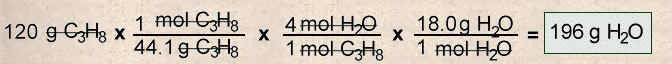 How many grams of silver will be formed from 12.0 g copper?
Cu   +   2 AgNO3      2 Ag   +   Cu(NO3)2
12.0 g
? g
12.0
g Cu
1 mol
Cu
63.55
g Cu
2 mol
Ag
1 mol
Cu
107.87
g Ag
1 mol
Ag
= 40.7 g
	   Ag
Courtesy Christy Johannesson www.nisd.net/communicationsarts/pages/chem
Practice WS 4
Stoich with Molarity
Use the techniques learned in the last chapter. 
Remember that M = moles/L
Use a mole ratio to solve

Examples from WS 5
2Al + 6HCl  3H2 + 2AlCl3
What is the molarity of HCl if 250 mL reacts with 2.50 g of Al?
2Al + 6HCl  3H2 + 2AlCl3
2.  How many moles of hydrogen are produced from 225 mL of a 4.0 M HCl solution?
2Al + 6HCl  3H2 + 2AlCl3
3.  How many grams of Al react with 555 mL of a 2.5 M HCl solution?
Limiting Reagents
A substance that limits the extent of the reaction
Ex – If each shoe requires 2 shoe laces, and you were given 3 shoes and 11 shoe laces, which would you run out of?

Read through WS 8
Finding the LR and Excess
Convert given values to mole values.
Use mole ratios to calculate the number of moles of your product

**whichever element/compound produces fewer moles of the product is the limiting reagent
**the element/compound that produces more moles of the product is in excess
% Yield
theoretical yield
The amount of product that could possibly be produced in a given reaction, calculated according to the starting amount of the limiting reagent.

actual yield
The amount of product actually obtained in a chemical reaction.

percent yield
Refers to the efficiency of a chemical reaction; defined as the actual yield/theoretical yield x 100
Practice with WS 11